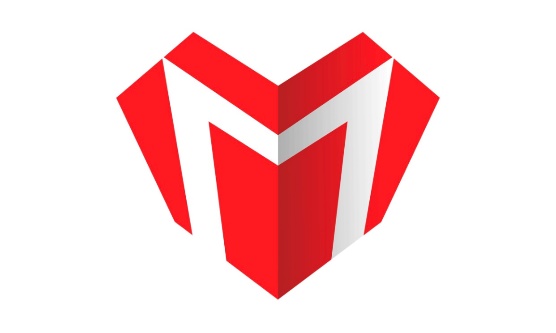 ПОДГОТОВКА К ШКОЛЕ И РАННЯЯ ПРОФОРИЕНТАЦИЯ
1. ЧТО ДОЛЖЕН ЗНАТЬ И УМЕТЬ РЕБЕНОК?ПАРАМЕТРЫ ИЗМЕРЕНИЯ - ФИЗИЧЕСКИЕ
МОТОРИКА 

ВЫРАБОТАННАЯ ОСАНКА ПРИ СИДЕНИИ ЗА ПАРТОЙ (СТОЛОМ)

ОПЫТ ЗАНЯТИЙ (ПРОБЫ) РАЗЛИЧНЫМИ ВИДАМИ СПОРТА
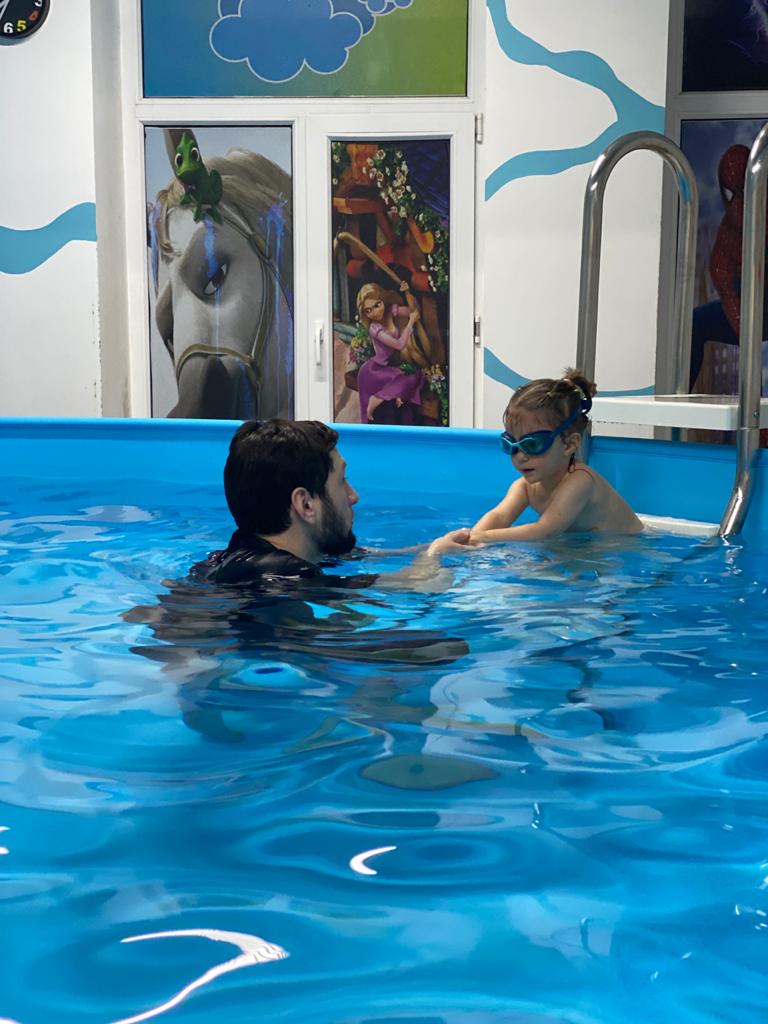 2. ЧТО ДОЛЖЕН ЗНАТЬ И УМЕТЬ РЕБЕНОК?ПАРАМЕТРЫ ИЗМЕРЕНИЯ – ПСИХИЧЕСКИЕ
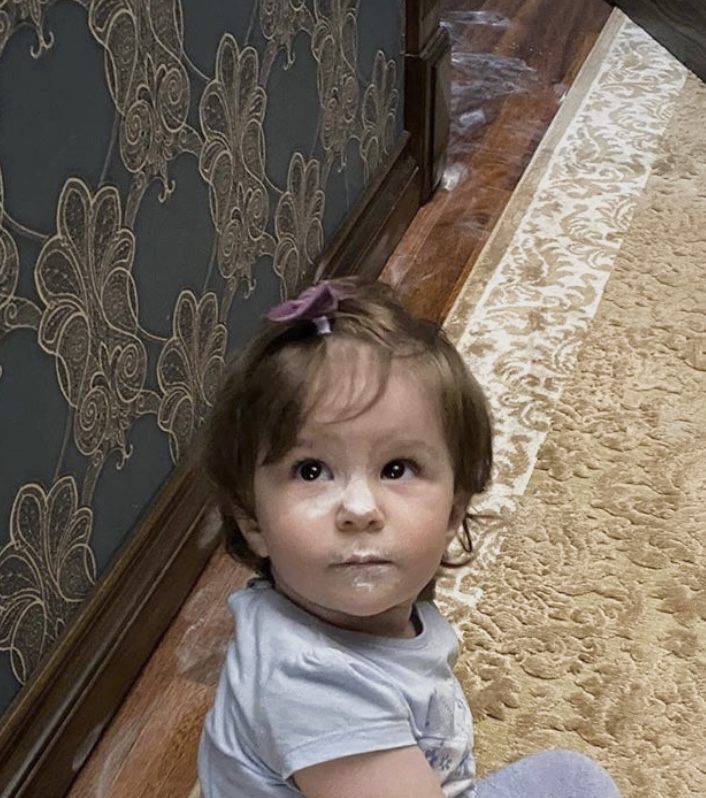 УПРАВЛЯТЬ ЭМОЦИЯМИ 
И МЫСЛИТЬ ПОЗИТИВНО

РЕГУЛЯТИВНЫЕ СПОСОБНОСТИ

ОСНОЗНАНИЕ ЛИЧНОЙ ОТВЕТСТВЕННОСТИ
3. ЧТО ДОЛЖЕН ЗНАТЬ И УМЕТЬ РЕБЕНОК?ПАРАМЕТРЫ ИЗМЕРЕНИЯ – ИНТЕЛЛЕКТУЛЬНЫЕ
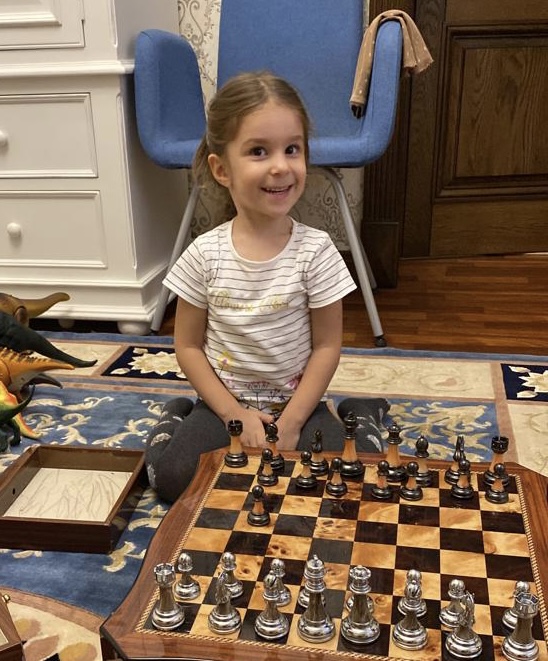 ПОЗНАВАТЕЛЬНЫЙ ИНТЕРЕС

РЕЧЬ И КОММУНИКАЦИЯ 

ЛОГИЧЕСКОЕ МЫШЛЕНИЕ
ПРАКТИКА.ЧТО ЗНАЕТ И УМЕЕТ ВАШ РЕБЕНОК?
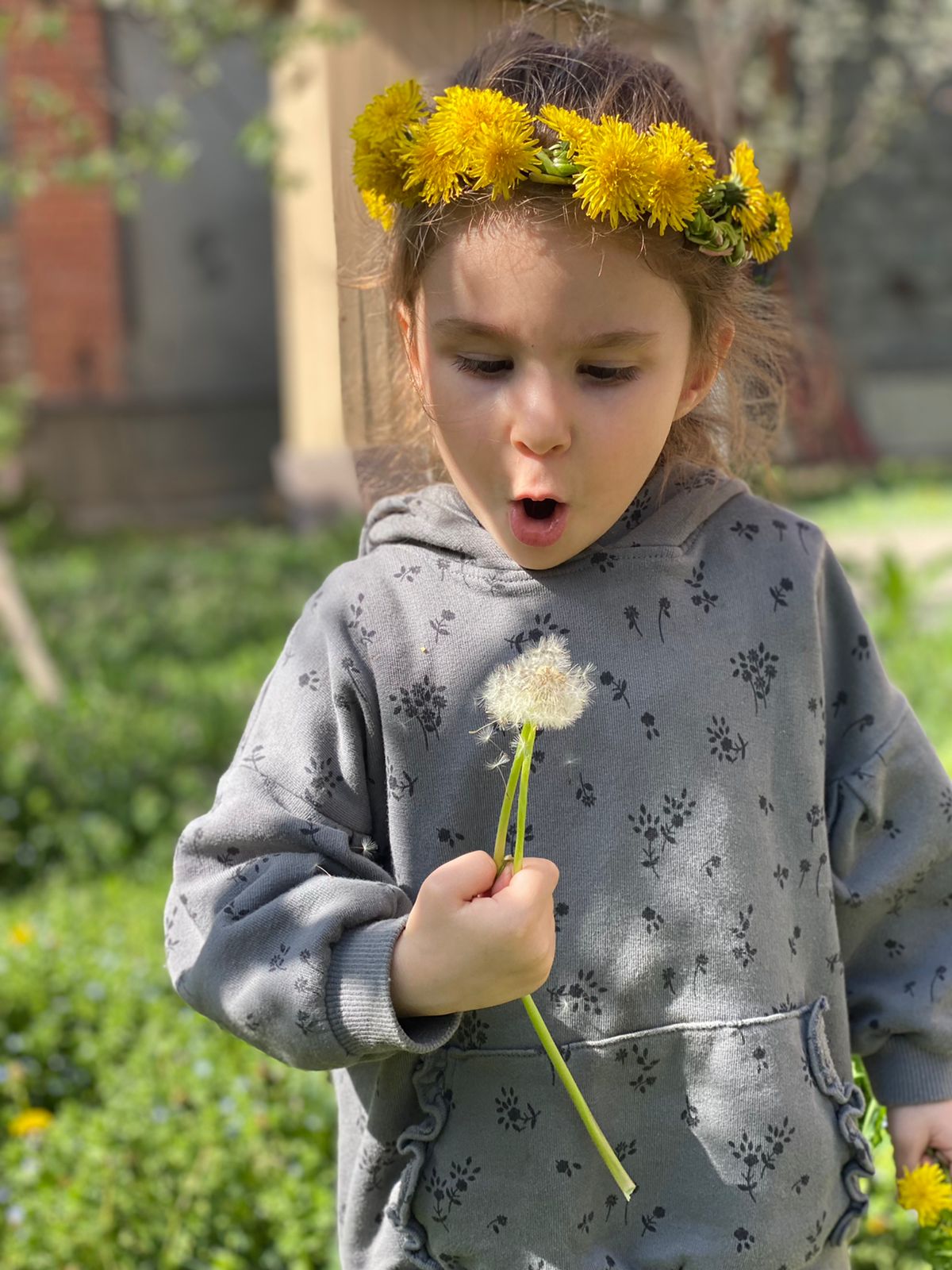 Он должен называть:
ФИО (собственные и родителей), 
свой домашний адрес и телефон, город, страну
самые распространенные растения, животные
дни недели, времена года
цвета, виды спорта и популярные профессии
основные правила дорожного движения
праздники
ПРАКТИКА.ЧТО ЗНАЕТ И УМЕЕТ ВАШ РЕБЕНОК?
Понимать разницу между:
«право» и «лево»
улицей, городом и страной
фруктами, ягодами, овощами, деревьями и кустарниками
зверями, птицами, рыбами, насекомыми, дикими и домашними животными
буквами и звуками, гласными и согласными (глухими и звонкими)
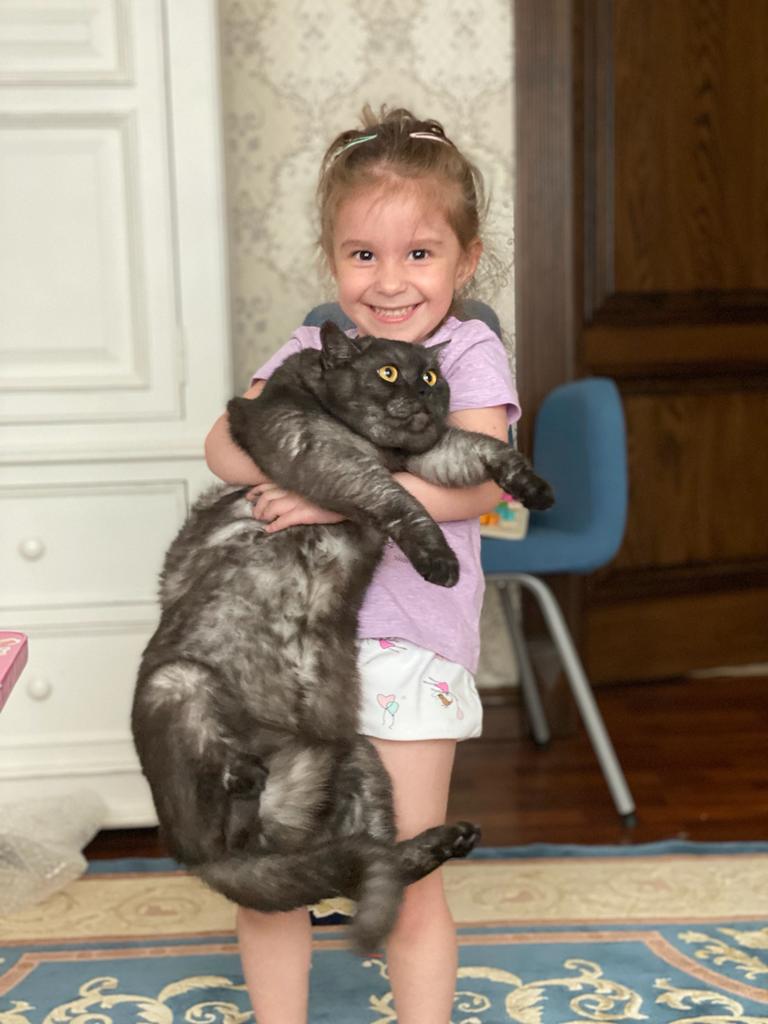 ПРАКТИКА.ЧТО ЗНАЕТ И УМЕЕТ ВАШ РЕБЕНОК?
Он должен уметь:
решать простые задачки, отгадывать загадки
восстанавливать последовательность, выделять общие признаки и отличия у предметов 
описывать картинку, пересказывать историю, учить наизусть стихотворение и небольшой отрывок из 5-6 предложений
считать до 10 и выполнять простые арифметические действия
читать небольшие предложения (до 5 слов) и понимать прочитанное
читать небольшие предложения (до 5 слов) и понимать прочитанное
определять количество звуков и слогов в простых словах  
обращаться с ножницами, вырезать по контуру, вырезать геометрические фигуры
управляться с ручкой и карандашом, проводить четкие линии без линейки, штриховать, закрашивать, не выходя за контур
ПРОФОРИЕНТАЦИЯ. КОГДА НАЧИНАТЬ?
После службы в вооруженных силах
(бывший военный)

-В 8-м классе ООО?
(промышленник)

В ДОО?
(педагог)
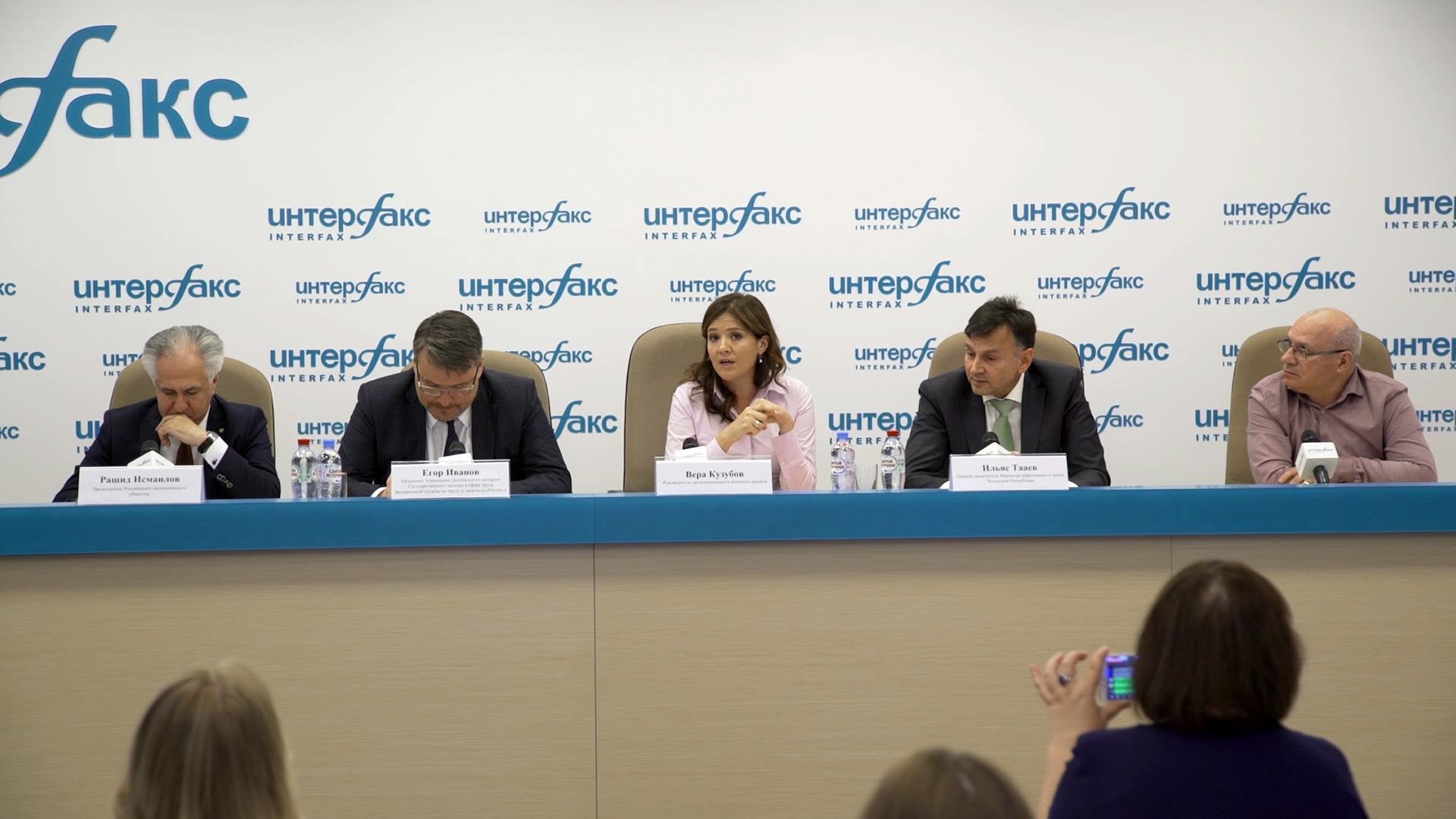 РАННЯЯ ПРОФОРИЕНТАЦИЯ
ПОМОЩЬ ребенку в выборе БУДУЩЕЙ профессии с учетом:

 ЕГО особенностей

ЕГО возможностей

ЕГО интересов
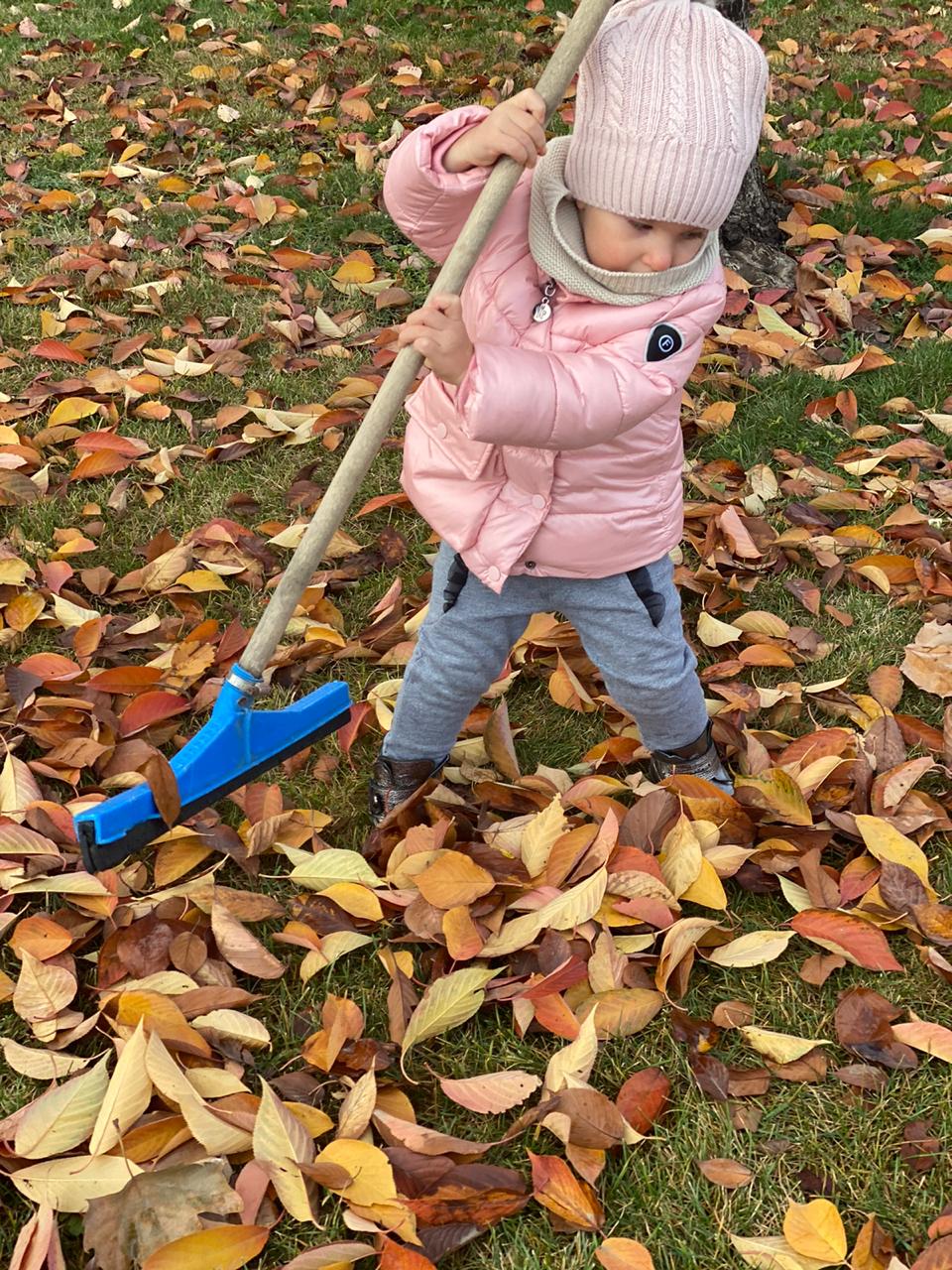 НРАВИТСЯ, ХОЧУ, МОГУ!
РАННЯЯ ПРОФОРИЕНТАЦИЯ
Задачи
познакомить ребенка с различными видами труда человека 
раскрыть интересы ребенка к тому или иному виду деятельности
раскрыть и развить способности, выявленные в процессе
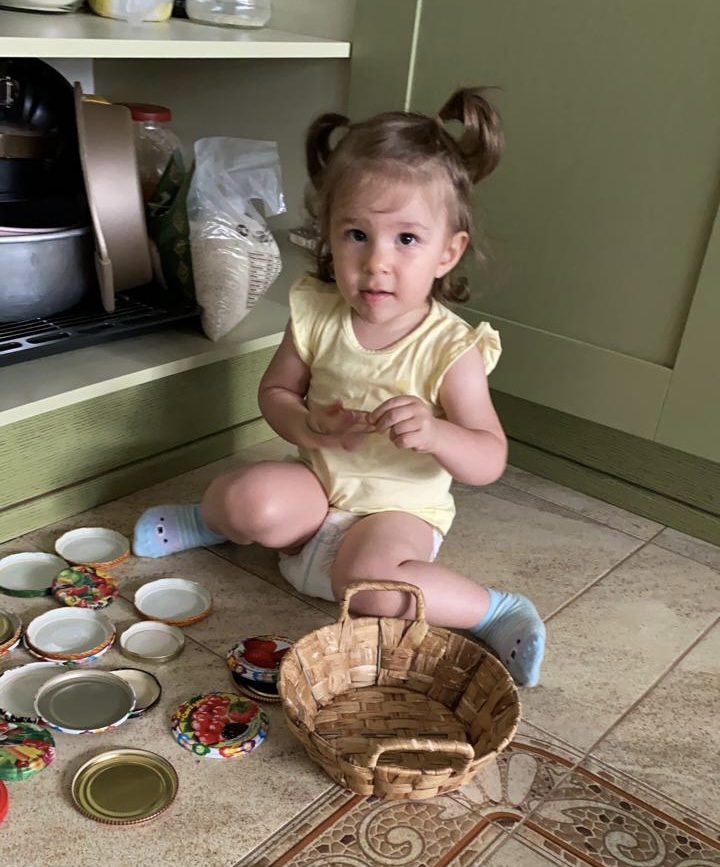 РАННЯЯ ПРОФОРИЕНТАЦИЯ
Особенности 

профессии, к которым мы готовили детей в дошкольном возрасте, могут исчезнуть в скором 

риск «зацикленности» на одном виде деятельности

основывается  на принципе (мотивации) «нравится, хочу, могу» – без фактора необходимости
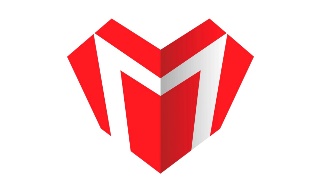 Спасибо за внимание!